Building USB Device Simulations With DSF
Peter Shier
Architect -WDPG
Microsoft Corporation
Why Use Simulation?
Use USB simulation to
Improve driver quality
Improve firmware quality
Decrease time to market for new and revised hardware
Improve user experience of your device
Agenda
What’s new in USB Device Simulation
The OSR FX2 USB Loopback Device
The Loopback Device KMDF Driver
The Loopback Device Test Application
Designing a Simulator for the FX2
The FX2 Simulator USB Code
The FX2 Simulator Test Application
Call to Action
What's New In USB Simulation
Updated toolkit coming in Windows Server codenamed “Longhorn” Beta 3 WDK
Changes
Power management
Plug in powered-off devices
Plug in/unplug entire device trees
Device-initiated resume from selective suspend
Endpoint data queue purging
DSFDevice object used for all hot plugging
Collection names changing from ISoftUSBXxxList to ISoftUSBXxxs
Future DirectionsDSF and Wireless USB
WHCI controller, HWA, and UWB radio controller simulators working internally at Microsoft. We use them to test our stack
DWA simulator in development
All simulated devices can work with both wired and wireless controllers
Release with wireless simulation planned for future WDK
OSR FX2 Loopback Device
OSR USB-FX2 Learning Kit
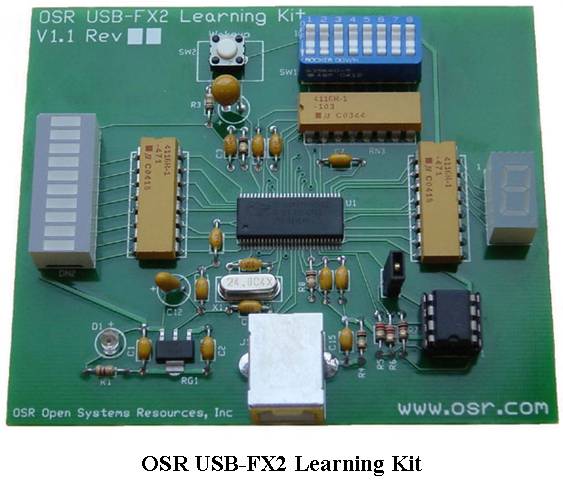 OSR FX2 Loopback Device
OSR device for learning USB drivers
Sample KMDF driver in WDK
Bus-powered bulk loopback
7-segment LED for status display
LED bar graph displays loopback activity
8 dip switches
Bulk IN and OUT endpoints for loopback
Interrupt IN endpoint for DIP switch changes
Device requests for switch and LED state
Loopback Device KMDF Driver
Sample driver in WDK at \src\kmdf\osrusbfx2\sys\final
Reads and writes go to BULK endpoints
IOCTLS 
Get/set bar graph LED state
Get/set 7-segment LED state
Get DIP switch state
Wait for interrupt IN transfer with DIP switch changes
Loopback Device Application
Writes and reads bulk endpoints
Compares data written and read
Displays current switch state
Gets/Sets bar graph LED and 7-segment LED state
Designing An FX2 Simulator
Why create a simulator for this device?
Automate testing of driver
Increase coverage of driver
Compile device firmware into simulator
Who will use it?
Driver developer:  Run tests after every change
Tester:  Create automated test suites (BVT, FVT, regression, full test pass)
What will it cost?
~3 days
Simulator Design Decisions
How to package it?
Must be COM client code in C++
Should be usable from a variety of test apps
Package as a COM InProc server, use ATL
What will be the interface to test applications?
Similar to WDK loopback sample (bulkusb) with some additions
Get switch and LED states
Set state of switches
Inject faults (corrupt loopback data, delay loopback response)
Fire events for LED display changes
Polled or event driven endpoints?
For bulk and interrupt event-driven is simpler and will perform sufficiently
FX2 Simulator Components
FX2Sim.exe
FX2TestApp.exe
SoftUSBFx2.dll
user
kernel
osrusbfx2.sys
usbhub.sys
dsfksvcs.sys
usbport_dsf.sys
softusbk.sys
usbehci_dsf.sys
softehci.sys
dsfroot.sys
SoftUSB Object Model
SoftUSB Device
SoftUSBConfiguration
Configurations
SoftUSBInterface
Interfaces
EndPoints
Strings
Soft USBString
SoftUSBEndpoint
EndPoint 0
ISoftUSBEndpointEvents
Simulator CodeHelpers
template<class T, unsigned int N> class CRingBuffer
Implements a ring buffer of N objects of type T
template <class T> class CEPEventSink 
Implements ISoftUSBEndpointEvents
Calls back into class T when endpoint events are received from the host
Simulator CodeDevice
Class CFx2Device
Uses FinalConstruct to create SoftUSBXxx objects and instance of ring buffer
Creates CEPEventSink instance for each endpoint (control, interrupt, bulk IN/OUT)
Implements test app interface (set switch state etc)
Implements endpoint event callback functions that handle host data transfers
Maintains switch and LED states
Endpoint Event Handling
CFx2Device::Control_OnDeviceRequest:
Handles vendor-specific device requests to get/set switch and LED states
CFx2Device::Int_OnReadTransfer:
Handles interrupt IN – ACKs if switch state changed
CFx2Device::OUT_OnWriteTransfer:
Handles bulk OUT – allocates ring buffer entry and copies data to it
CFx2Device::IN_OnReadTransfer:
Handles bulk IN – dequeues oldest ring buffer entry and returns data from it. Updates LED with packet count
Threading
SoftUSBXxx objects are created on test application’s calling thread
Endpoint events occur on arbitrary thread  created by DSF
Test Application Interface
CFx2Device::put_SwitchState:
Changes dip switch state and sets flag to indicate change. Flag is reset on next interrupt IN
CFx2Device::DisplayPacketCount:
Called from within bulk IN handler
Updates bar graph LED and fires event to inform test application of the change
Fault Injection
Data corruption
Test app sets FX2Device.CorruptDataPackets
Subsequent writes to bulk OUT will overwrite data before storing in ring buffer
Loopback delay
Test app sets FX2Device.RandomDelays
Subsequent writes to bulk OUT will sleep for a random period up to 1000ms before completing
Simulator Test Application
C# GUI Application
Creates an instance of the simulator and plugs it into the controller
Displays a picture of the real hardware
Implements dip switch pictures as buttons that can be toggled
Updates LED displays in picture when event received from simulator
We did this for fun and demo purposes
Test applications are typically console apps that log results, communicate with device app, return pass/fail code
demo
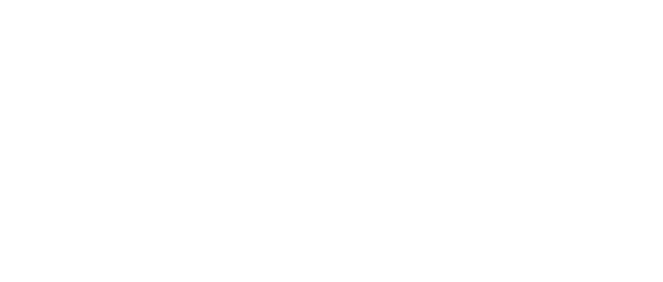 OSR FX2 Loopback Simulator
Call To Action
Run the sample simulators in the WDK
Develop a simulator for your USB device
Add fault injection to your simulator
Create automated test suites using your simulator
Come to Chalk Talk:  DVR-C450, Wednesday at 11:00 am for a detailed code walk-through and extended Q&A about your own simulations
Attend the Hands-On Labs:  DVR-V391
Additional Resources
Documentation
“Other Tools” section of the WDK Docs
E-mail questions to: 
Code for FX2 loopback sample will be available on WHDC after WinHEC
DSFSupp @ Microsoft.com
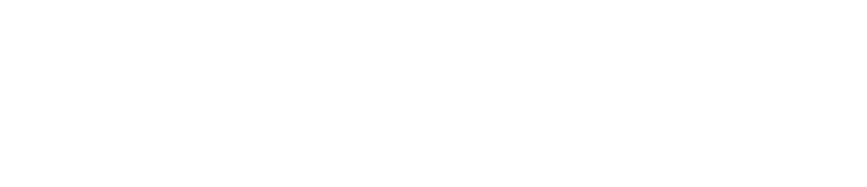 © 2007 Microsoft Corporation. All rights reserved. Microsoft, Windows, Windows Vista and other product names are or may be registered trademarks and/or trademarks in the U.S. and/or other countries.
The information herein is for informational purposes only and represents the current view of Microsoft Corporation as of the date of this presentation.  Because Microsoft must respond to changing market conditions, it should not be interpreted to be a commitment on the part of Microsoft, and Microsoft cannot guarantee the accuracy of any information provided after the date of this presentation.  MICROSOFT MAKES NO WARRANTIES, EXPRESS, IMPLIED OR STATUTORY, AS TO THE INFORMATION IN THIS PRESENTATION.